Quality Improvement:  Are You Meeting the New Requirements?
Tori Hanlon, MS, CHCP
Consultant
Introducing Your Presenter…
Tori Hanlon, MS, CHCP
GME Consultant

Over 13 years working in Medical Education

Bachelor’s in Health Services Administration
Master’s in Health Administration and Policy

Designated Institutional Official

Experienced in GME at a large academic medical center
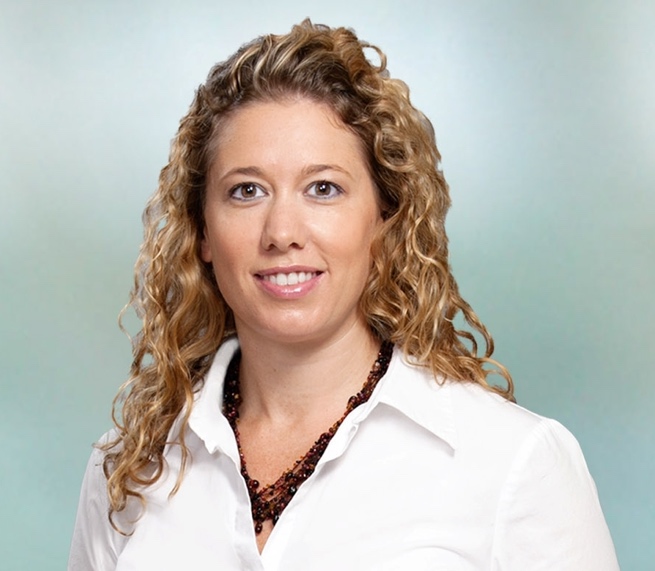 Presented by Partners in Medical Education, Inc. 2017
2
Objectives & Goals
Review & understand new ACGME Requirements around QI

Evaluate strategies to comply with the requirements

Explore challenges to implementing QI initiatives to meet the new requirements
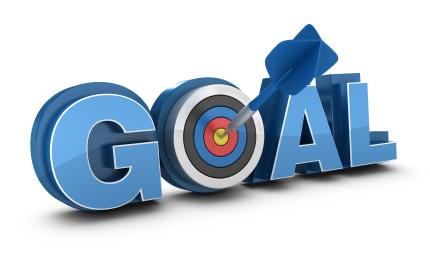 Presented by Partners in Medical Education, Inc. 2017
3
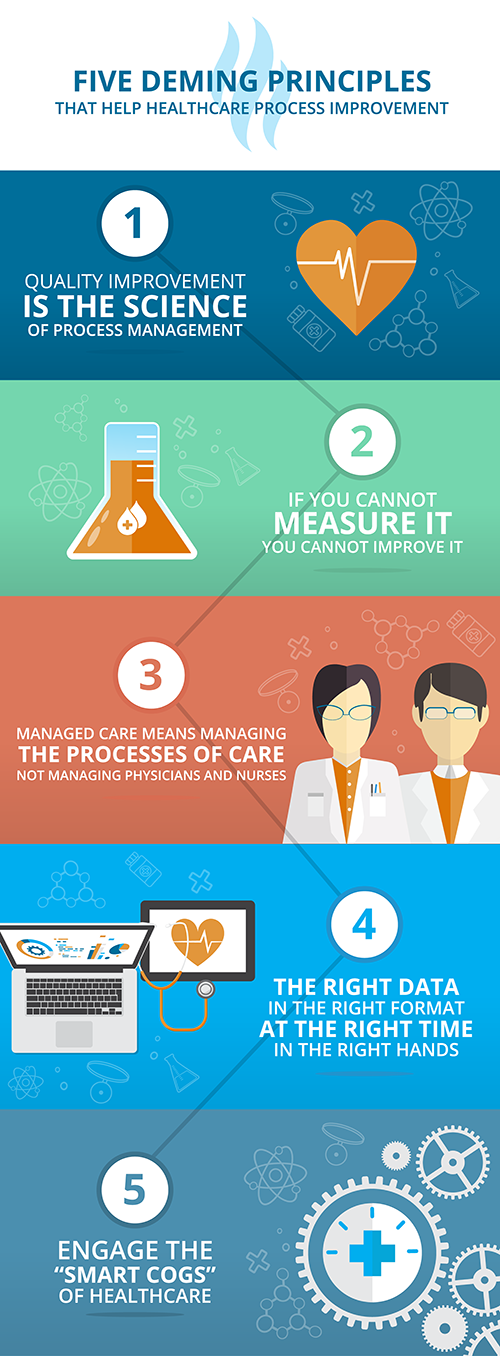 Presented by Partners in Medical Education, Inc. 2017
4
Why?
Recognition of the need to ensure resident education occurs in an environment designed to emphasize a culture of safety and quality improvement
Increased emphasis on patient safety and QI expected to improve resident education and patient safety
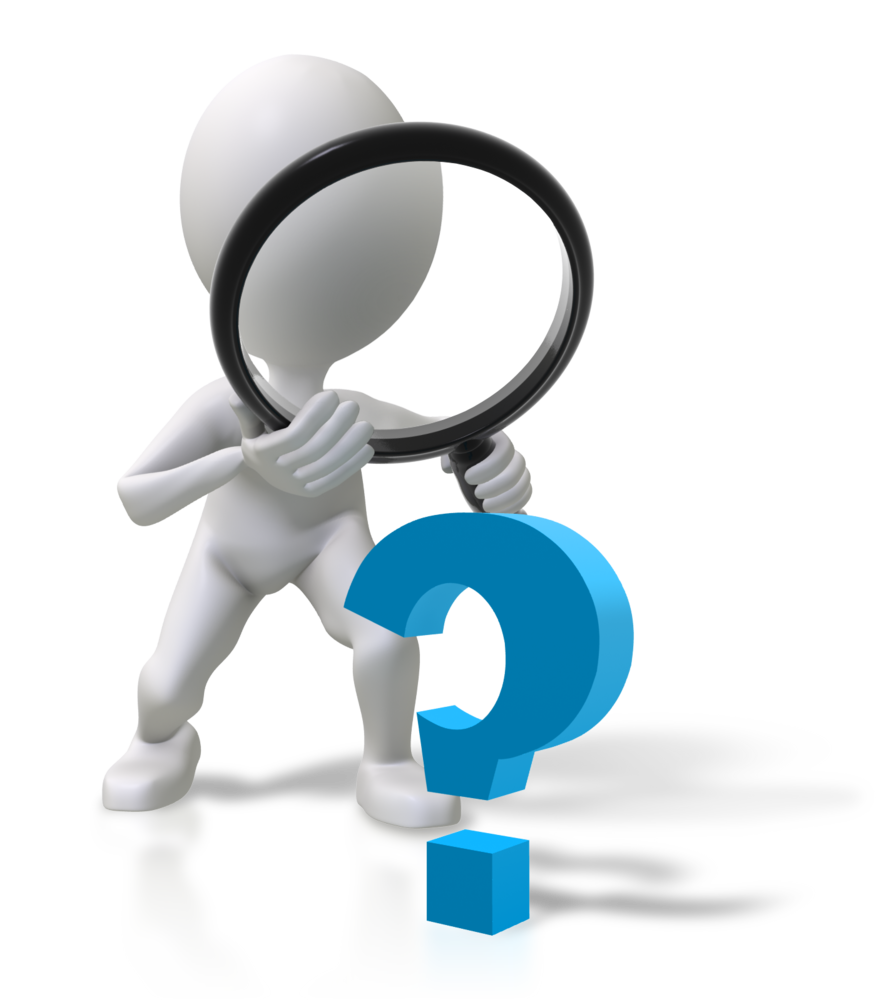 Presented by Partners in Medical Education, Inc. 2017
5
QI Requirements (VI.A.1.b)
Education in QI
Quality metrics
Engagement in QI activities
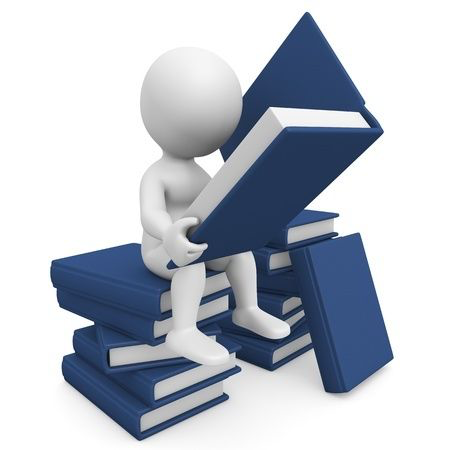 Presented by Partners in Medical Education, Inc. 2017
6
CPRs vs. CLER
Presented by Partners in Medical Education, Inc. 2017
7
Education in QI (VI.A.1.b).(1)
A cohesive model of health care includes quality-related goals, tools, and techniques that are necessary in order for health care professionals to achieve QI goals.
Residents and faculty members must receive training and experience in QI processes, including an understanding of health care disparities.
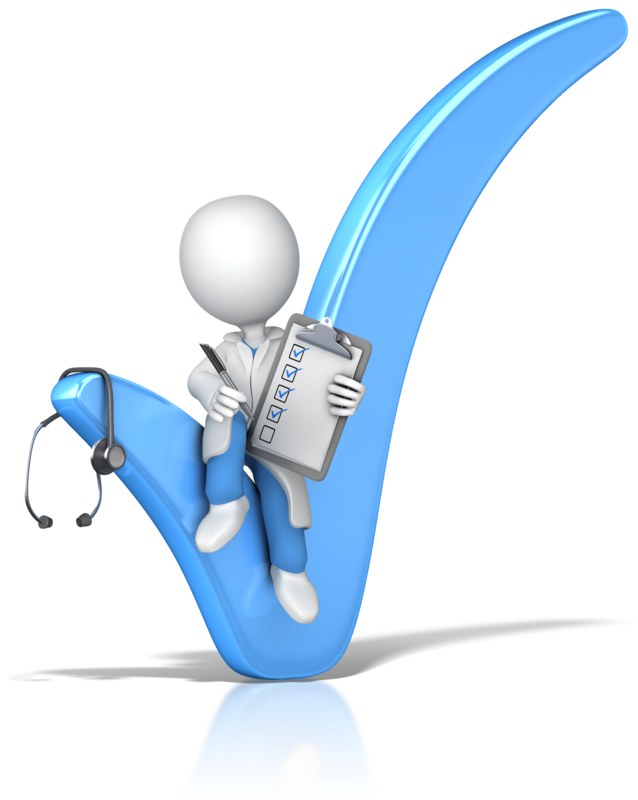 Presented by Partners in Medical Education, Inc. 2017
8
Education in QI
Training
providing residents and faculty with the knowledge, skills, resources and tools needed in order to carry out quality improvement processes

Experience
Residents and faculty in an environment in which they are able to apply the knowledge, skills and tools and integrate quality improvement processes into their practice
Presented by Partners in Medical Education, Inc. 2017
9
Quality Metrics (VI.A.1.b).(2)
Access to data is essential to prioritizing activities for care improvement and evaluating success of improvement efforts.
Residents and faculty members should receive specialty-specific data on quality metrics and benchmarks related to their patient populations.
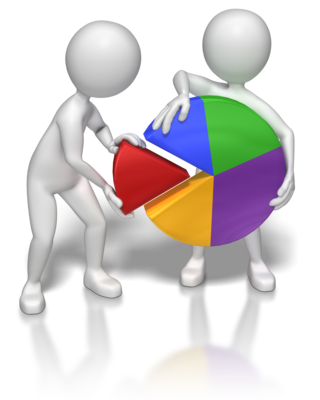 Presented by Partners in Medical Education, Inc. 2017
10
Engagement in QI (VI.A.1.b).(3)
Experiential learning is essential to developing the ability to identify and institute sustainable systems-based changes to improve patient care.
Residents must have the opportunity to participate in interprofessional quality improvement activities, including activities aimed at reducing health care disparities.
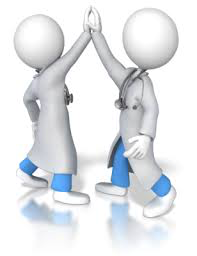 Presented by Partners in Medical Education, Inc. 2017
11
What Can You Do Now?
Site visit preparation
Develop policies
Annual update ADS
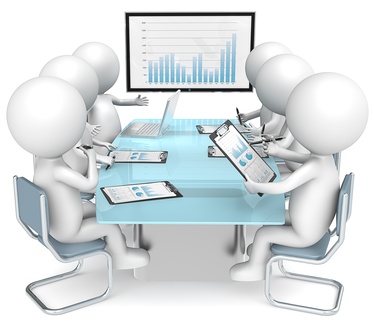 Presented by Partners in Medical Education, Inc. 2017
12
Presented by Partners in Medical Education, Inc. 2017
13
CLER Findings
Presented by Partners in Medical Education, Inc. 2017
14
Education in QI
How to deliver training
Orientation
Didactics
Online modules (IHI Open School)

Content
QI processes/methodologies
Larger healthcare quality goals set by those outside CLE
Healthcare disparities
Institution-specific processes and initiatives
Presented by Partners in Medical Education, Inc. 2017
15
Health Care Disparities
60% of residents reported knowing their CLE’s priorities in the area of health care disparities

Only 30% of CLEs had some type of cultural competency training tailored to the population served by the institution
Presented by Partners in Medical Education, Inc. 2017
16
CLER Findings
Presented by Partners in Medical Education, Inc. 2017
17
Health Care Disparities
General education around disparities & cultural competence
Information related to specific community and patients served by institution
Institution’s priorities
Outcomes-based data
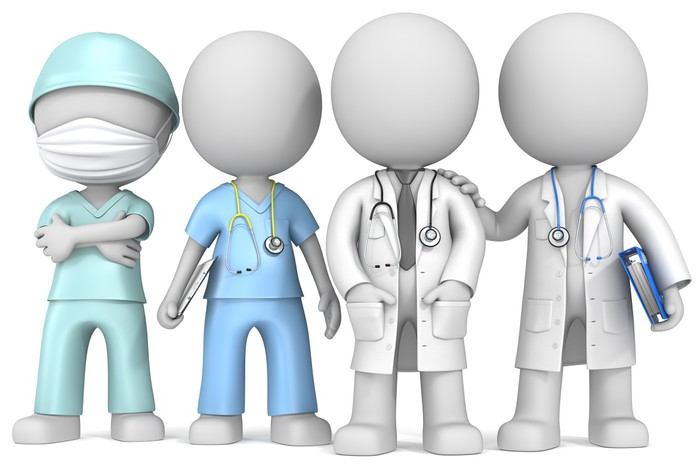 Presented by Partners in Medical Education, Inc. 2017
18
Education in QI
Residents to identify process or area in need of improvement
Presented by Partners in Medical Education, Inc. 2017
19
Quality Metrics
Identify quality metrics
Identify patient population
Review data sources
Attribution strategy
Employ QI process
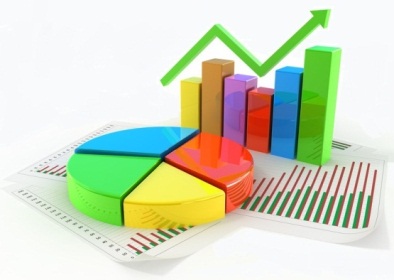 Presented by Partners in Medical Education, Inc. 2017
20
Engagement in QI
Participation ≠ Engagement
Create meaning/relevance for residents & faculty
Integration of residents during planning phases of QI processes
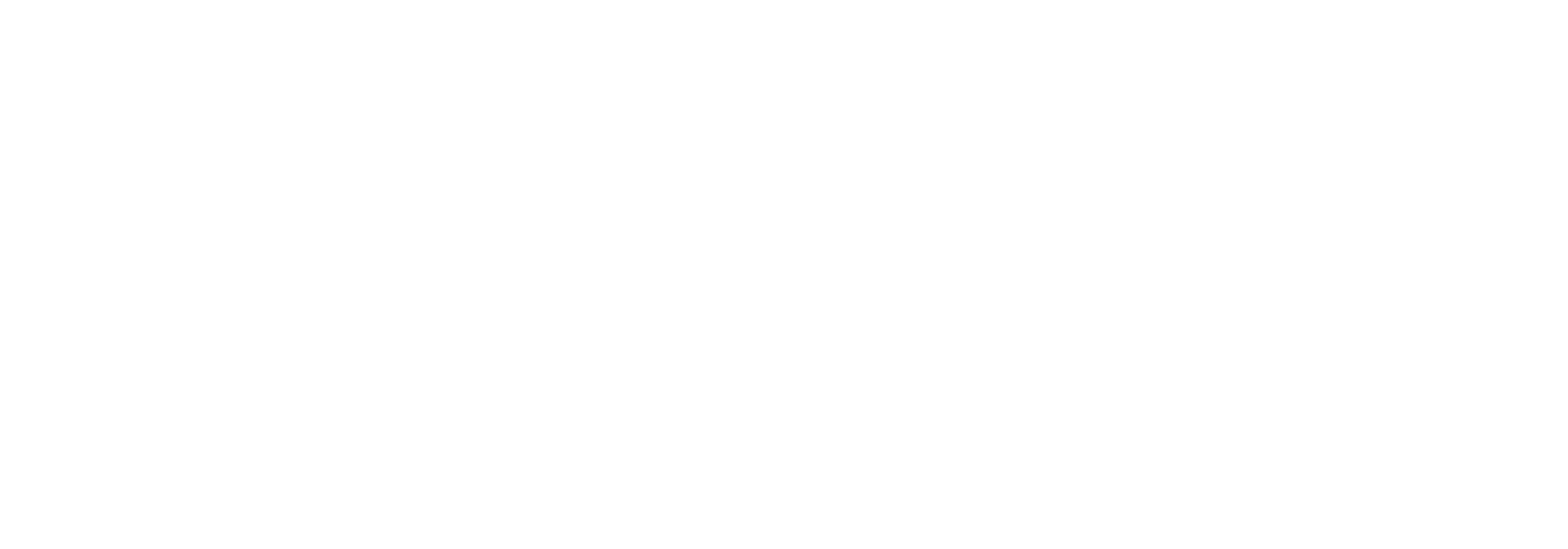 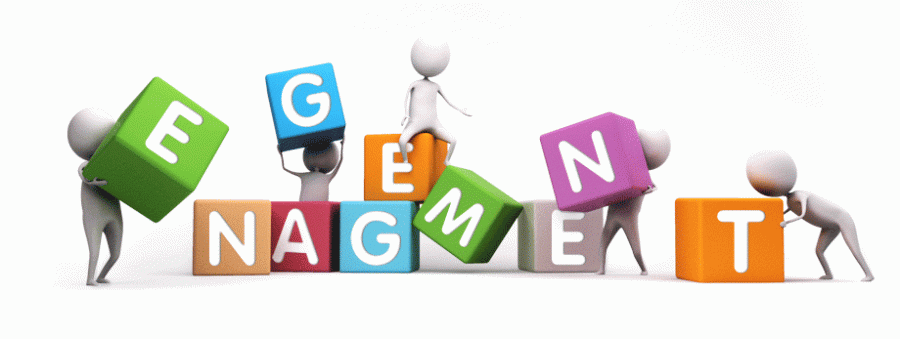 Presented by Partners in Medical Education, Inc. 2017
21
Challenges
Faculty & faculty development
Engagement
Lack of institutional resources
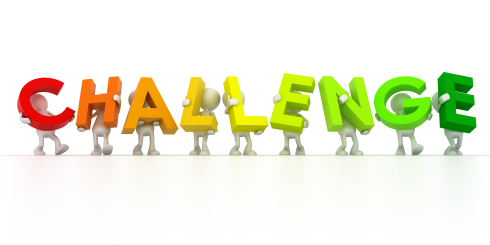 Presented by Partners in Medical Education, Inc. 2017
22
Resources
CLER Pathways to Excellence - http://www.acgme.org/Portals/0/PDFs/CLER/CLER_Pathways_V1.1_Digital_Final.pdf
IHI Open School - http://www.ihi.org/education/IHIOpenSchool/Pages/default.aspx
Presented by Partners in Medical Education, Inc. 2017
23
Upcoming Live Webinars
      2017 Common Program Requirements UpdateThursday, October 19, 2017
      12:00pm – 1:00pm ESTBullying in the WorkplaceThursday, November 2, 2017
      12:00pm – 1:00pm EST

      Meet the Experts – Fall FreebieTuesday, November 14, 2017
      12:00pm – 1:00pm EST Self Study – Have You Analyzed Your Data Yet? Thursday, December 7, 2017
      12:00pm – 1:00pm EST


www.PartnersInMedEd.com


Partners® Snippets
On-Demand Webinars
What do They Do Up There in the GME Office?
    Breaking Bad News to Residents: A Five Stage Process for Giving Instructive FeedbackAOA to ACGME – What are you Waiting For?GMEC & Program Oversight

Lean Six Sigma for GME Support StaffInitial & Pre-Accreditation: Annual Date UpdatesCan I Do That? Becoming an Integral Member of the GME Education Team
Getting the Most Out of Your Resident Interview
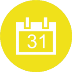 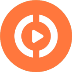 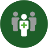 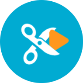 Contact us today to learn 
how our Educational Passports can save you time & money! 
724-864-7320
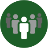 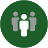 Presented by Partners in Medical Education, Inc. 2017
24
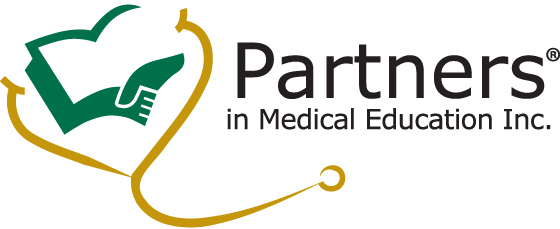 Partners in Medical Education, Inc. provides comprehensive consulting services to the GME community.  


Partners in Medical Education
724-864-7320  |  info@PartnersInMedEd.com

Tori Hanlon, MS, CHCP 
 tori@partnersinmeded.com

www.PartnersInMedEd.com
Presented by Partners in Medical Education, Inc. 2017
25